Data Binding Reloaded
John Daintree
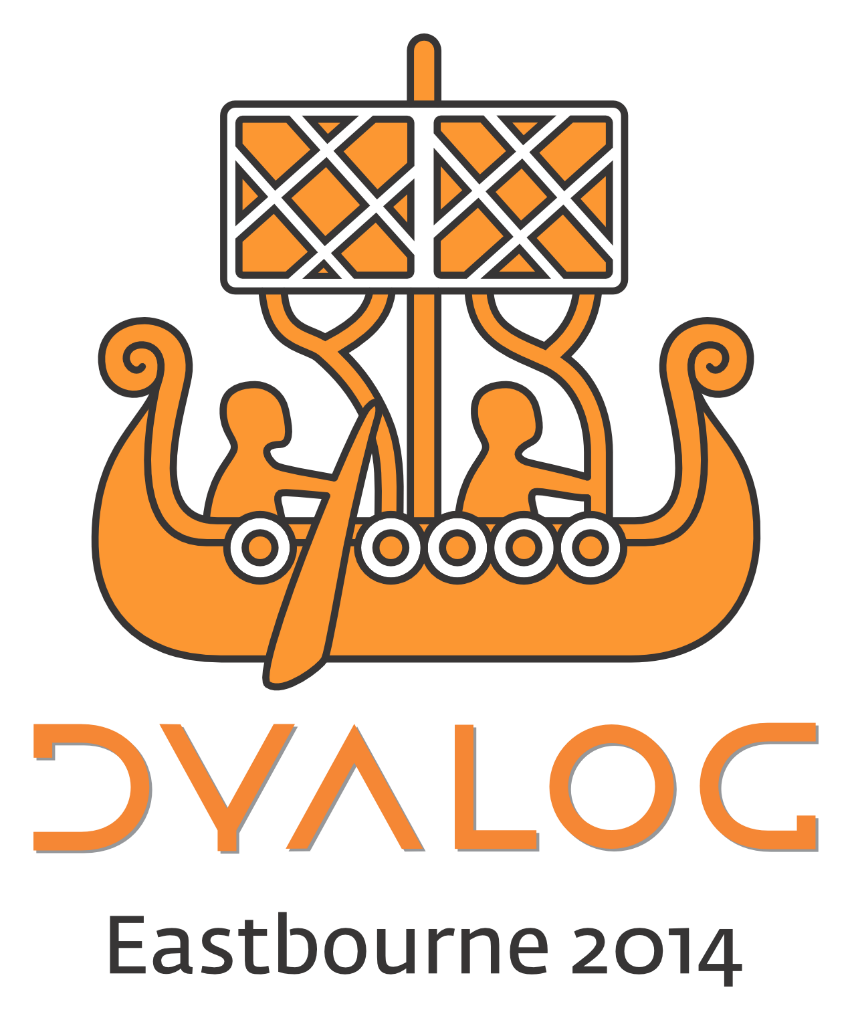 The Databinding Trilogy
Data Binding (2013)
Data Binding Reloaded (2014)
Data Binding Revolutions (2015)
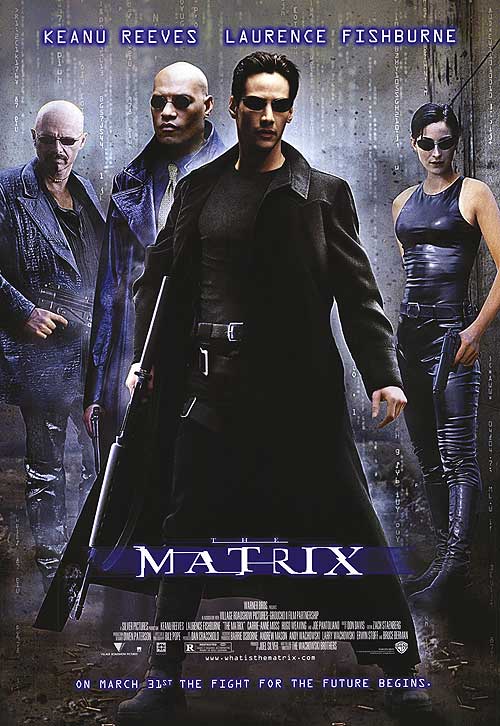 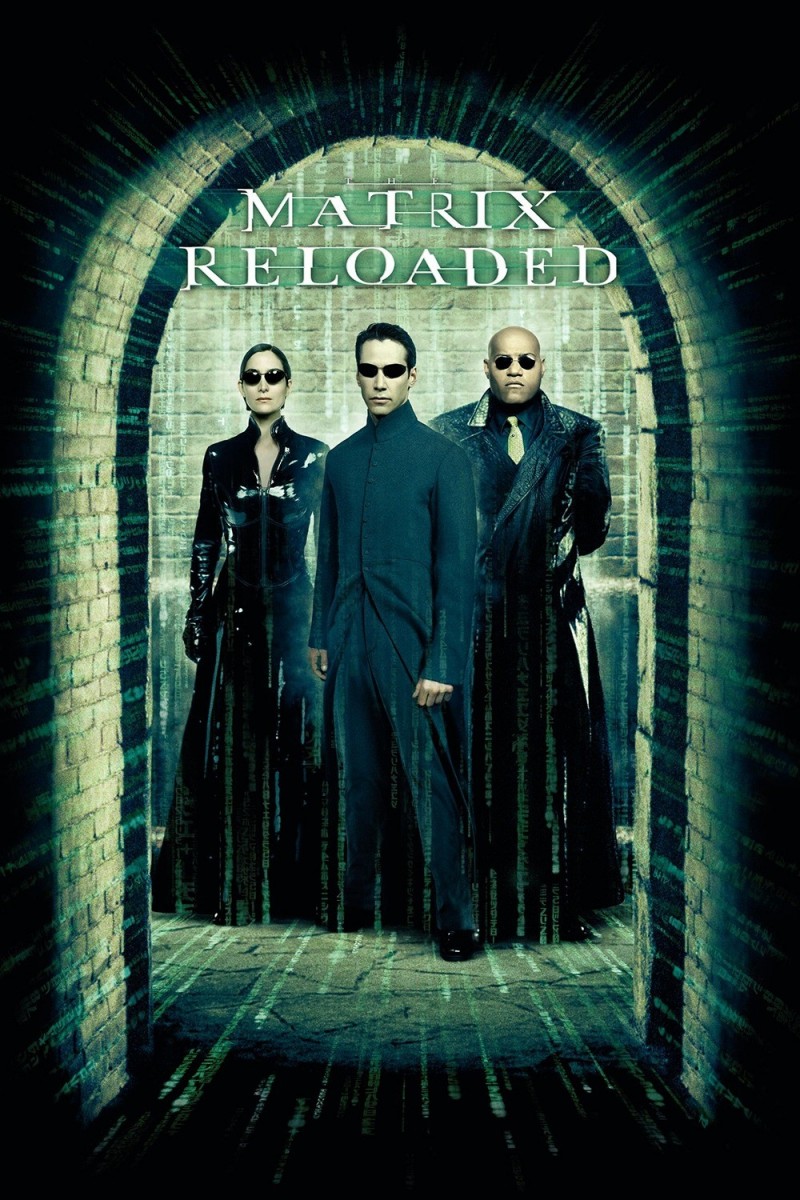 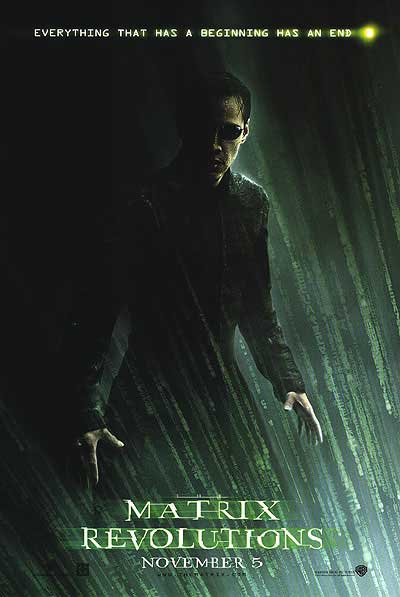 CENSORED
Slide 2
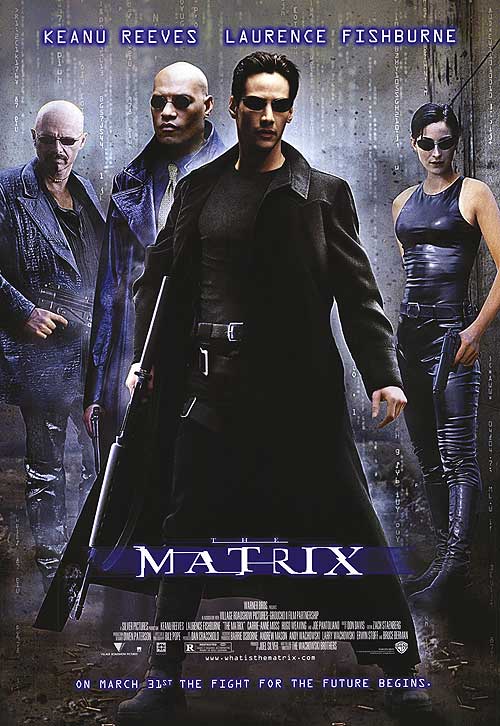 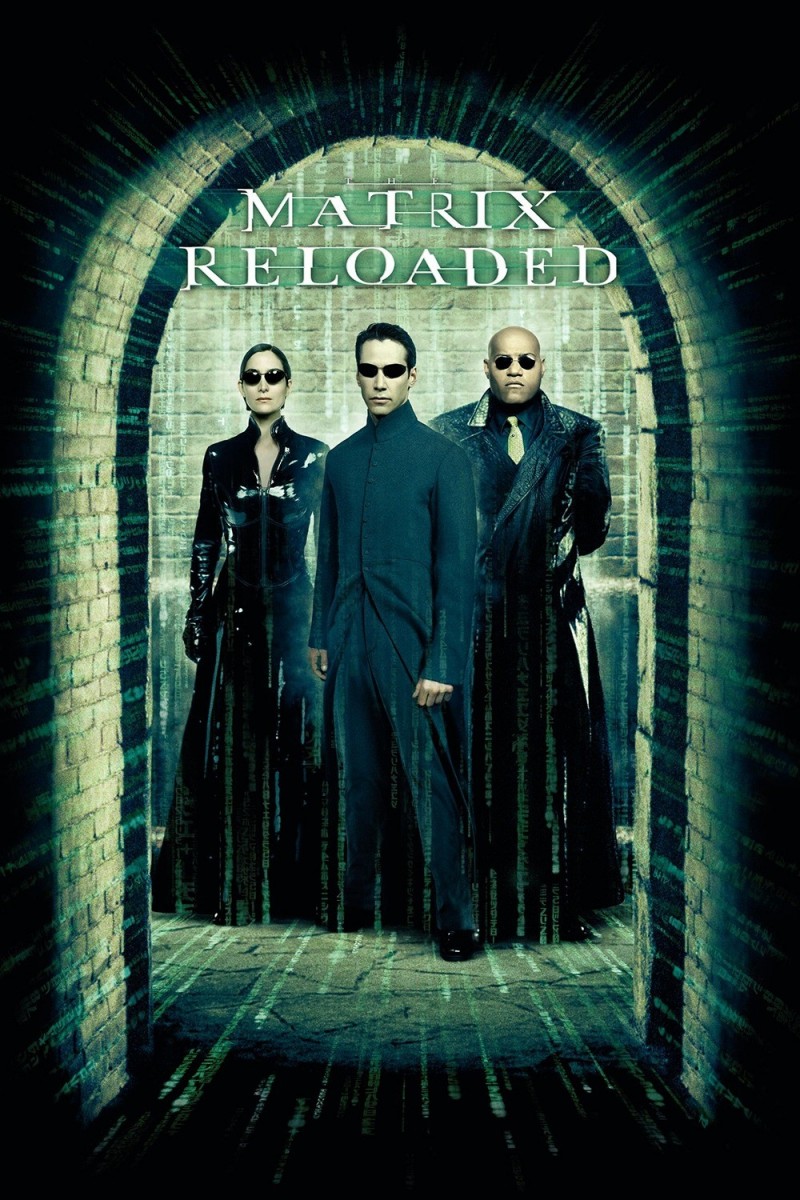 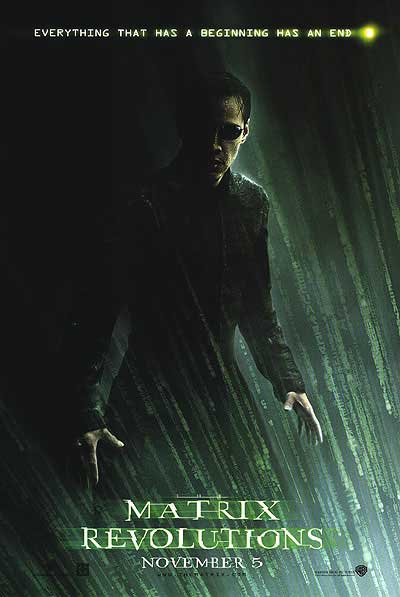 COPYRIGHTED
Slide 3
Turns out I can't even do a "Matrix" gag at an APL User Meeting.
No, hold on, sorry, Conference.
Ah, no. As you were, I was right the first time. User Meeting. Yeah, that's it.
Slide 4
What is Data Binding?
A software design pattern that allows the separation of Business Logic from User Interface
"Separate the Data from the UI"
Used throughout Windows Presentation Foundation (WPF)
WPF in code
⎕USING←,⊂'System.Windows.Controls,WPF/PresentationFramework.dll'
⎕USING,←⊂'System.Windows,WPF/PresentationFramework.dll'
f←⎕NEW Window ⋄ f.SizeToContent←f.SizeToContent.WidthAndHeight
sp←⎕NEW StackPanel
wp←⎕NEW WrapPanel
filter←⎕NEW TextBox ⋄ filter.Margin←⎕NEW Thickness 5
all←⎕NEW ListBox ⋄ all.Margin←⎕NEW Thickness 5
filtered←⎕NEW ListBox ⋄ filtered.Margin←⎕NEW Thickness 5
filter.Width←280 ⋄ all.Width←135 ⋄ filtered.Width←135
(all filtered).Height←340
{}wp.Children.Add¨all filtered
{}sp.Children.Add¨filter wp
f.Content←sp ⋄ f.Show
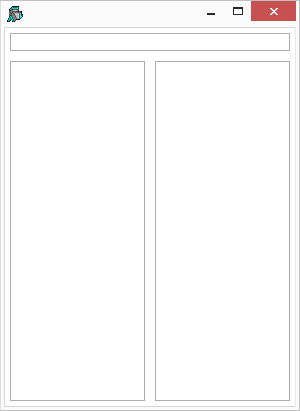 XAMLExtensible Application Markup Language
WPF in XAML
<Window
   xmlns="http://schemas.microsoft.com/winfx/2006/xaml/presentation"
   xmlns:x="http://schemas.microsoft.com/winfx/2006/xaml"
   SizeToContent="WidthAndHeight">
  <StackPanel>
    <TextBox Name="filter" Margin="5"/>
    <WrapPanel>
      <ListBox Name="all" Width="135"
                    Height="340" Margin="5"/>
      <ListBox Name="filtered" Width="135"
                    Height="340" Margin="5"/>
    </WrapPanel>
  </StackPanel>
</Window>
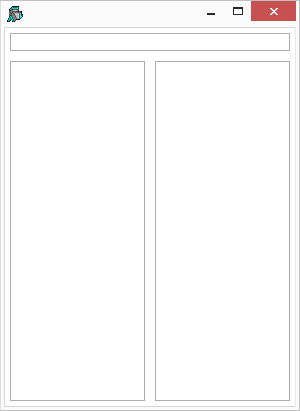 {XamlReader.Load ⎕NEW XmlTextReader(⎕NEW StringReader(⊂⍵)}
WPF in XAML
<Window
   xmlns="http://schemas.microsoft.com/winfx/2006/xaml/presentation"
   xmlns:x="http://schemas.microsoft.com/winfx/2006/xaml"
   SizeToContent="WidthAndHeight">
  <StackPanel>
    <TextBox Name="filter" Margin="5"/>
    <WrapPanel>
      <ListBox Name="all" Width="135"
                    Height="340" Margin="5"/>
      <ListBox Name="filtered" Width="135"
                    Height="340" Margin="5"/>
    </WrapPanel>
  </StackPanel>
</Window>
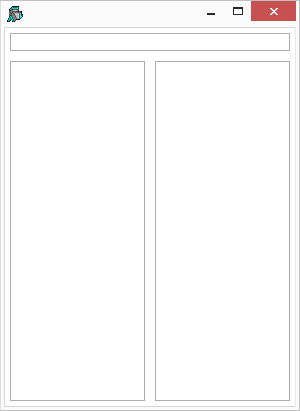 <StackPanel>
<WrapPanel>
More WPF / XAML
<Torso x:Name="myBody">
	<Lung Alignment="Left"/>
	<Lung Alignment="Right"/>
	<Heart Blood="{Binding myBlood, Mode=TwoWay}"/>
	<Stomach Full="True"/>
	<Abs SixPack="False"/> 
</Torso>
More WPF / XAML
<Torso x:Name="myBody">
	<Lung Alignment="Left"/>
	<Lung Alignment="Right"/>
	<Heart Blood="{Binding myBlood, Mode=TwoWay}"/>
	<Stomach Full="True"/>
	<Abs SixPack="True"/>
</Torso>
Anatomy of a bind
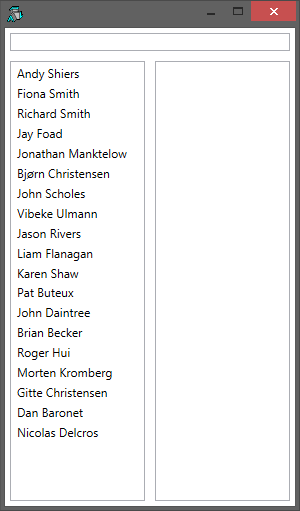 A workspace
"Text" Property
Binding
Source
char array
nested array
"ItemsSource" Property
Source
Binding
Binding
Source
namespace
Binding
"ItemsSource" Property
Anatomy of a bind
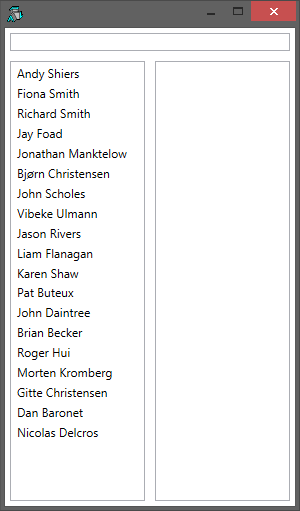 A workspace
"Text" Property
Binding
Source
char array
nested array
"ItemsSource" Property
Source
Binding
Binding
Source
namespace
Binding
"ItemsSource" Property
2015⌶ (or APL, or XAML)
APL (or XAML)
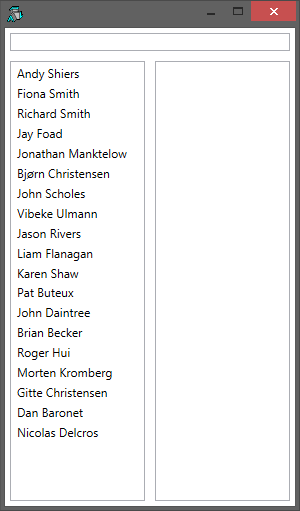 A workspace
"Text" Property
Binding
Source
char array
nested array
"ItemsSource" Property
Source
Binding
Binding
Source
namespace
Binding
"ItemsSource" Property
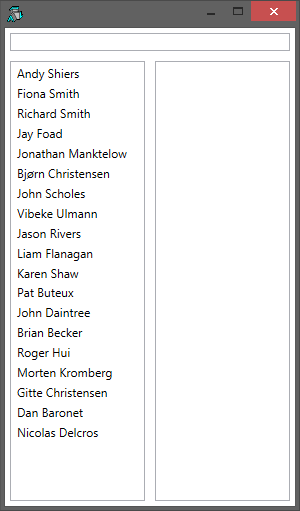 A workspace
"Text" Property
char array
nested array
"ItemsSource" Property
namespace
"ItemsSource" Property
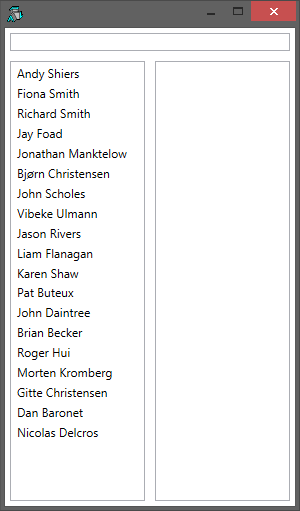 A workspace
"Text" Property
"ItemsSource" Property
namespace
"ItemsSource" Property
DyalogNames←'John Daintree' 'Morten Kromberg' 'et al'
 win←⎕NEW Window ⋄ win.Topmost←1
 win.(Top Left Width)←50 500 500
 win.lb←⎕NEW ListBox
 win.Content←win.lb
 win.lb.ItemsSource←2015⌶'DyalogNames'
 win.Show
Slide 17
DyalogNames←'John Daintree' 'Morten Kromberg' 'et al'
 win←⎕NEW Window ⋄ win.Topmost←1
 win.(Top Left Width)←50 500 500
 win.lb←⎕NEW ListBox
 win.Content←win.lb
 win.lb.ItemsSource←2015⌶'DyalogNames'
 win.Show
Slide 18
MySource←⎕NS''
 MySource.Filter←''
 MySource.FilteredList←0⍴⊂''
 MySource.DyalogNames←DyalogNames

 win.DataContext←src ← 2015⌶'MySource'

 binding←⎕NEW Data.Binding(⊂'FilteredList')
 win.filtered.SetBinding ListBox.ItemsSourceProperty binding
 binding←⎕NEW Data.Binding(⊂'DyalogNames')
 win.all.SetBinding ListBox.ItemsSourceProperty binding

 binding←⎕NEW Data.Binding(⊂'Filter')
 binding.Mode←Data.BindingMode.TwoWay
 binding.UpdateSourceTrigger←Data.UpdateSourceTrigger.PropertyChanged
 win.filter.SetBinding TextBox.TextProperty binding

  src.onElementChanged←'element_changed'
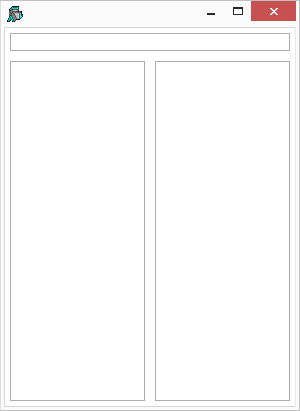 Slide 19
MySource←⎕NS''
 MySource.Filter←''
 MySource.FilteredList←0⍴⊂''
 MySource.DyalogNames←DyalogNames

 win.DataContext←src ← 2015⌶'MySource'

 binding←⎕NEW Data.Binding(⊂'FilteredList')
 win.filtered.SetBinding ListBox.ItemsSourceProperty binding
 binding←⎕NEW Data.Binding(⊂'DyalogNames')
 win.all.SetBinding ListBox.ItemsSourceProperty binding

 binding←⎕NEW Data.Binding(⊂'Filter')
 binding.Mode←Data.BindingMode.TwoWay
 binding.UpdateSourceTrigger←Data.UpdateSourceTrigger.PropertyChanged
 win.filter.SetBinding TextBox.TextProperty binding

  src.onElementChanged←'element_changed'
Slide 20
MySource←⎕NS''
 MySource.Filter←''
 MySource.FilteredList←0⍴⊂''
 MySource.DyalogNames←DyalogNames

 win.DataContext←src ← 2015⌶'MySource'

 binding←⎕NEW Data.Binding(⊂'FilteredList')
 win.filtered.SetBinding ListBox.ItemsSourceProperty binding
 binding←⎕NEW Data.Binding(⊂'DyalogNames')
 win.all.SetBinding ListBox.ItemsSourceProperty binding

 binding←⎕NEW Data.Binding(⊂'Filter')
 binding.Mode←Data.BindingMode.TwoWay
 binding.UpdateSourceTrigger←Data.UpdateSourceTrigger.PropertyChanged
 win.filter.SetBinding TextBox.TextProperty binding

  src.onElementChanged←'element_changed'
Slide 21
MySource←⎕NS''
 MySource.Filter←''
 MySource.FilteredList←0⍴⊂''
 MySource.DyalogNames←DyalogNames

 win.DataContext←src ← 2015⌶'MySource'

 binding←⎕NEW Data.Binding(⊂'FilteredList')
 win.filtered.SetBinding ListBox.ItemsSourceProperty binding
 binding←⎕NEW Data.Binding(⊂'DyalogNames')
 win.all.SetBinding ListBox.ItemsSourceProperty binding

 binding←⎕NEW Data.Binding(⊂'Filter')
 binding.Mode←Data.BindingMode.TwoWay
 binding.UpdateSourceTrigger←Data.UpdateSourceTrigger.PropertyChanged
 win.filter.SetBinding TextBox.TextProperty binding

  src.onElementChanged←'element_changed'
Slide 22
MySource←⎕NS''
 MySource.Filter←''
 MySource.FilteredList←0⍴⊂''
 MySource.DyalogNames←DyalogNames

 win.DataContext←src ← 2015⌶'MySource'

 binding←⎕NEW Data.Binding(⊂'FilteredList')
 win.filtered.SetBinding ListBox.ItemsSourceProperty binding
 binding←⎕NEW Data.Binding(⊂'DyalogNames')
 win.all.SetBinding ListBox.ItemsSourceProperty binding

 binding←⎕NEW Data.Binding(⊂'Filter')
 binding.Mode←Data.BindingMode.TwoWay
 binding.UpdateSourceTrigger←Data.UpdateSourceTrigger.PropertyChanged
 win.filter.SetBinding TextBox.TextProperty binding

  src.onElementChanged←'element_changed'
Slide 23
MySource←⎕NS''
 MySource.Filter←''
 MySource.FilteredList←0⍴⊂''
 MySource.DyalogNames←DyalogNames

 win.DataContext←src ← 2015⌶'MySource'

 binding←⎕NEW Data.Binding(⊂'FilteredList')
 win.filtered.SetBinding ListBox.ItemsSourceProperty binding
 binding←⎕NEW Data.Binding(⊂'DyalogNames')
 win.all.SetBinding ListBox.ItemsSourceProperty binding

 binding←⎕NEW Data.Binding(⊂'Filter')
 binding.Mode←Data.BindingMode.TwoWay
 binding.UpdateSourceTrigger←Data.UpdateSourceTrigger.PropertyChanged
 win.filter.SetBinding TextBox.TextProperty binding

  src.onElementChanged←'element_changed'
Slide 24
MySource←⎕NS''
 MySource.Filter←''
 MySource.FilteredList←0⍴⊂''
 MySource.DyalogNames←DyalogNames

 win.DataContext←src ← 2015⌶'MySource'

 binding←⎕NEW Data.Binding(⊂'FilteredList')
 win.filtered.SetBinding ListBox.ItemsSourceProperty binding
 binding←⎕NEW Data.Binding(⊂'DyalogNames')
 win.all.SetBinding ListBox.ItemsSourceProperty binding

 binding←⎕NEW Data.Binding(⊂'Filter')
 binding.Mode←Data.BindingMode.TwoWay
 binding.UpdateSourceTrigger←Data.UpdateSourceTrigger.PropertyChanged
 win.filter.SetBinding TextBox.TextProperty binding

  src.onElementChanged←'element_changed'
Slide 25
MySource←⎕NS''
 MySource.Filter←''
 MySource.FilteredList←0⍴⊂''
 MySource.DyalogNames←DyalogNames

 win.DataContext←src ← 2015⌶'MySource'

 binding←⎕NEW Data.Binding(⊂'FilteredList')
 win.filtered.SetBinding ListBox.ItemsSourceProperty binding
 binding←⎕NEW Data.Binding(⊂'DyalogNames')
 win.all.SetBinding ListBox.ItemsSourceProperty binding

 binding←⎕NEW Data.Binding(⊂'Filter')
 binding.Mode←Data.BindingMode.TwoWay
 binding.UpdateSourceTrigger←Data.UpdateSourceTrigger.PropertyChanged
 win.filter.SetBinding TextBox.TextProperty binding

  src.onElementChanged←'element_changed'
Slide 26
MySource←⎕NS''

 MySource.Filter←''
 MySource.FilteredList←0⍴⊂''
 MySource.DyalogNames←DyalogNames
 src←2015⌶'MySource'
 src.onElementChanged←'element_changed'

 win←ReadXaml InputWithBindingXaml
 win.Show
 win.DataContext←src
Slide 27
MySource←⎕NS''

 MySource.Filter←''
 MySource.FilteredList←0⍴⊂''
 MySource.DyalogNames←DyalogNames
 src←2015⌶'MySource'
 src.onElementChanged←'element_changed'

 win←ReadXaml InputWithBindingXaml
 win.Show
 win.DataContext←src
Slide 28
MySource←⎕NS''

 MySource.Filter←''
 MySource.FilteredList←0⍴⊂''
 MySource.DyalogNames←DyalogNames
 src←2015⌶'MySource'
 src.onElementChanged←'element_changed'

 win←ReadXaml InputWithBindingXaml
 win.Show
 win.DataContext←src
Slide 29
<Window 
    xmlns="http://schemas.microsoft.com/winfx/2006/xaml/presentation"
    xmlns:x="http://schemas.microsoft.com/winfx/2006/xaml"
    SizeToContent="WidthAndHeight"
    Topmost="true">
    <StackPanel>
        <TextBox Name="filter" Margin="5" Text="{Binding Filter,Mode=TwoWay,UpdateSourceTrigger=PropertyChanged}"/>
        <WrapPanel>
            <ListBox Name="all" Width="135" Height="440" Margin="5" ItemsSource="{Binding DyalogNames}"/>
            <ListBox Name="filtered" Width="135" Height="440" Margin="5" ItemsSource="{Binding FilteredList}"/>
        </WrapPanel>   
    <TextBlock Text="Dyalog WPF Demo" Margin="5"/>
    </StackPanel>
 </Window>
Slide 30
<Window 
    xmlns="http://schemas.microsoft.com/winfx/2006/xaml/presentation"
    xmlns:x="http://schemas.microsoft.com/winfx/2006/xaml"
    SizeToContent="WidthAndHeight"
    Topmost="true">
    <StackPanel>
        <TextBox Name="filter" Margin="5" Text="{Binding Filter,Mode=TwoWay,UpdateSourceTrigger=PropertyChanged}"/>
        <WrapPanel>
            <ListBox Name="all" Width="135" Height="440" Margin="5" ItemsSource="{Binding DyalogNames}"/>
            <ListBox Name="filtered" Width="135" Height="440" Margin="5" ItemsSource="{Binding FilteredList}"/>
        </WrapPanel>   
    <TextBlock Text="Dyalog WPF Demo" Margin="5"/>
    </StackPanel>
 </Window>
Slide 31
<Window 
    xmlns="http://schemas.microsoft.com/winfx/2006/xaml/presentation"
    xmlns:x="http://schemas.microsoft.com/winfx/2006/xaml"
    SizeToContent="WidthAndHeight"
    Topmost="true">
    <StackPanel>
        <TextBox Name="filter" Margin="5" Text="{Binding Filter,Mode=TwoWay,UpdateSourceTrigger=PropertyChanged}"/>
        <WrapPanel>
            <ListBox Name="all" Width="135" Height="440" Margin="5" ItemsSource="{Binding DyalogNames}"/>
            <ListBox Name="filtered" Width="135" Height="440" Margin="5" ItemsSource="{Binding FilteredList}"/>
        </WrapPanel>   
    <TextBlock Text="Dyalog WPF Demo" Margin="5"/>
    </StackPanel>
 </Window>
Slide 32
Demo
Slide 33
The Databinding Trilogy
Data Binding Revolutions (2015)

"Everything That Has a Beginning Has an End"

Coming to a conference centre near you 
in 2015
©warnerbros.